Академия информационных технологий
Цель
Оказание услуг в области внедрения и использования информационных технологий, подготовки, переподготовки и повышения квалификации кадров.
Направления деятельности
- оказание платных услуг предприятиям, организациям и гражданам в изучении, внедрении и сопровождении программных и технических средств;
- повышение квалификации и переподготовка специалистов в области экономики, управления, прикладной математики и информационных технологий;
- целевая подготовка студентов по договорам с предприятиями в области информатики и информационных технологий;
- оказание услуг в изучении экономико-математических методов в управлении предприятиями на базе компьютерных технологий;
- проведение курсов дополнительного образования для школьников по информационным технологиям;
- обучение и сертификация специалистов по лицензионным программным продуктам;
- разработка, издание и распространение учебно-методических материалов;
- экспертная оценка качества программно-аппаратных комплексов в организациях и на предприятиях;
- разработка и внедрение программно-математических комплексов, программно-аппаратных средств;
- выполнение научно-исследовательских и опытно-конструкторских работ в области информационных технологий на основе хоздоговоров с предприятиями, организациями, учреждениями;
- организация школ, учебных курсов, конференций и выставок, проведение консультаций и профориентационной работы;
- содействие в трудоустройстве.
Наименования программ обучения
«1С: Зарплата и Управление персоналом» (программист 1С)
«1С:Бухгалтерия» (программист 1С)
Работа с офисным пакетом приложений Microsoft Office
Разработка информационных систем на основе СУБД Oracle
Создание и сопровождение сетевой инфраструктуры корпоративных информационных систем
Информатика и вычислительная техника (Профессиональная переподготовка)
Программирование на языке С (С++)
Программирование на языке C#
Программирование на языке Python
Программирование на языке Java
Обеспечение безопасности персональных данных в информационных системах обработки персональных данных
Сетевой специалист Cisco начального уровня
Контакты
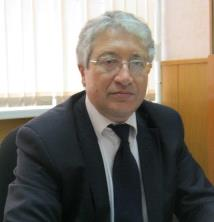 Руководитель подразделения 
Трегубов Владимир Михайлович 

Контактное лицо
Шакирзянов Ринат Михайлович
телефон +7 (843) 231-16-52, e-mail: RMShakirzyanov@kai.ru